RÉTABLISSEMENT ET LOGEMENT:
Oser, innover, créer
Journées annuelles de santé mentale 2014 – S’engager ensemble dans l’action
Myra Piat, Ph.D., Chercheure à l’Institut Douglas, professeure à l’Université McGill
Anick Plante, Ancienne résidante du réseau d’hébergement en santé mentale
Benoît Côté, Directeur général, PECH
Lydia Trahan, Chef d’équipe Sherpa, PECH
Sonia Côté, Chef de programme rétablissement et inclusion sociale, Institut Douglas 
Jessica Soto, Coordonnatrice de service clinique dans la transition du projet Chez soi, Diogène
Objectif
Présenter un projet de foyer de groupe pour jeunes qui a fait un changement de cap
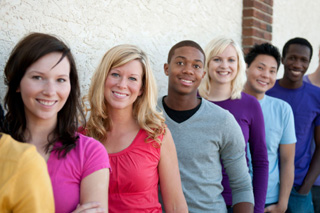 La commande
Foyer de groupe  dans une maison dans la communauté
Personnel (7/24)
Pour 7 jeunes adultes (18 ans à 35 ans) ayant fait une première psychose
Durée de séjour pouvant aller jusqu’à deux ans
Client n’ayant pas d’expérience en logement
Programme de réadaptation pour entrainement aux activités de la vie quotidienne
Stabiliser le traitement dans la communauté
Programme travail-étude
Modèle traditionnel
Résidents- Patients
Peu d’emphase sur l’intégration sociale
Milieu contrôlant, encadré par des règles
Vie de groupe
Axé sur les manques ou les déficits, les symptômes, la maladie
Services
Traitement d’abord
Changement de Cap
Logement d’abord
Accès à un logement
Inclusion sociale
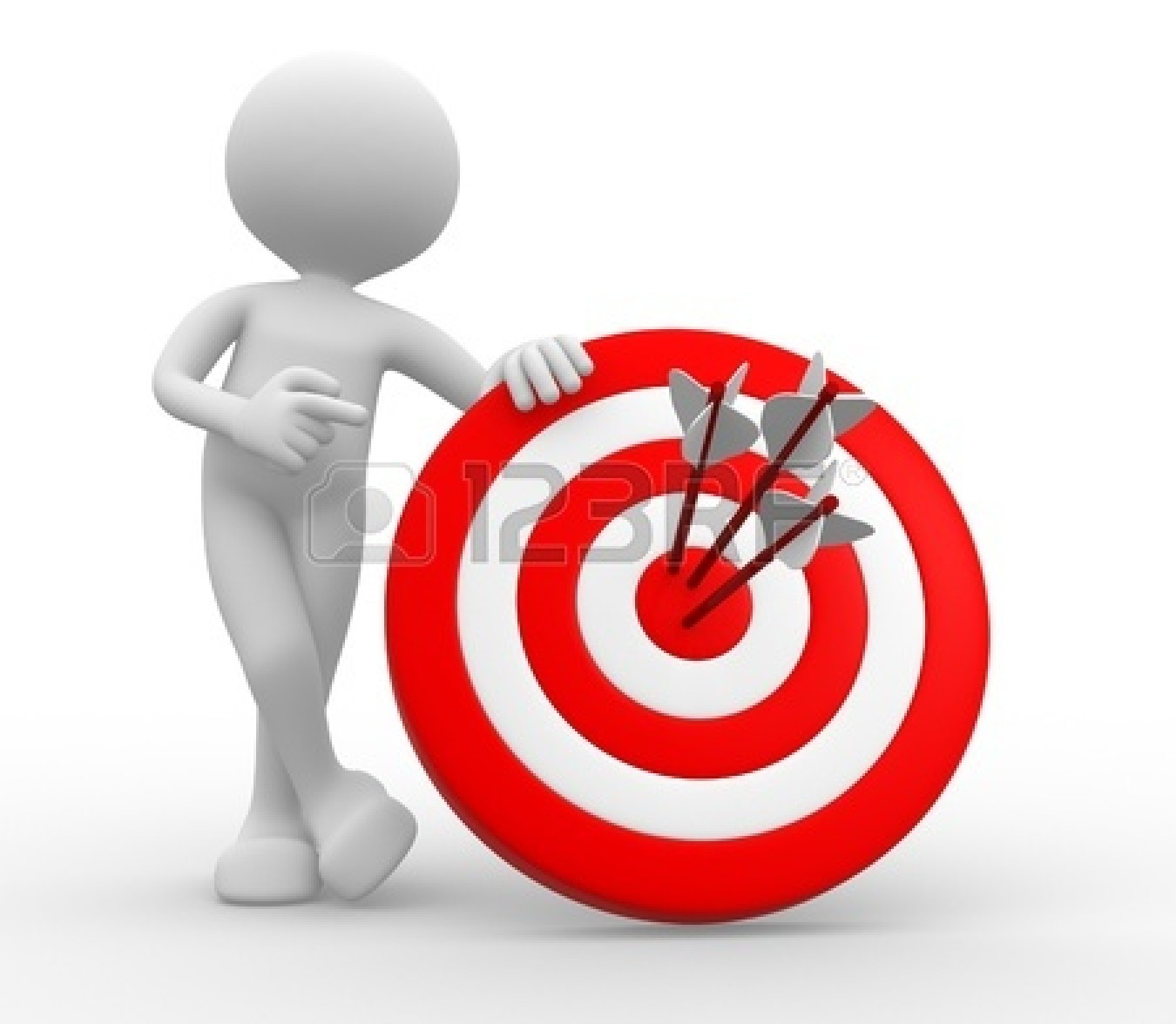 Service de soutien à domicile
Apprendre dans le milieu naturel
Miser sur les forces et le potentiel
Changement de modèle
Projet pour 20 jeunes au lieu de 7 jeunes
Statut de résident à locataire (bail=stabilité)
Recherche de logement
Partenaires-propriétaires (entente)
Soutien à l’installation
	visite de logements
	signature du bail
	achat de meubles et équipement
	etc.
Supplément au loyer
Fiducie
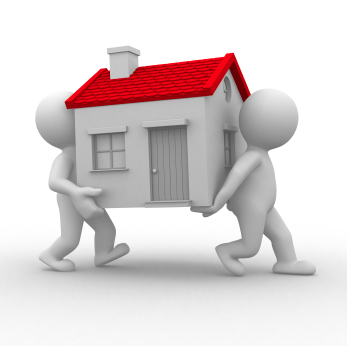 [Speaker Notes: Avec le même budget
Accès à des logements permanents, de bonne qualité à un prix raisonnable
Conditions de succès; Créations de partenariats, les propriétaires et les ententes]
Pourquoi privilégier les logements indépendants et permanents dès que possible?
C’est le choix de la majorité des personnes

Alors on commence par là

Cohérence avec l’approche sur le rétablissement en santé mentale
Respecter le choix de la personne
Encourager l’intégration dans le milieu naturel
[Speaker Notes: Les choix incluent le droit au risque, de faire des erreurs et d’en tirer des conclusions]
Mais il fallait définir l’intervention plus précisément
Comment adapter le modèle Logement d’abord aux besoins des jeunes? Comment les appuyons-nous pour qu’ils atteignent leur but?
Le rôle de l’intervenant est primordial pour la réussite
Ne pas abandonner la personne même si elle perd son logement, change de quartier ou ne se présente pas à ses rendez-vous, etc.
Offrir des opportunités
Soutien personnalisé et adapté aux clients
Faire pour et avec la personne (hydro-meubles-épicerie, etc.)
Défense des droits
Ne pas juger la personne
Faire le lien entre le propriétaire et le locataire (négociation-résolution de problèmes, faire des ententes, etc.)
Se préoccuper de l’environnement, de son confort et des conditions de vie
Encourager une transition saine vers l’âge adulte
Aider la personne à atteindre ses buts
Approche de réduction des méfaits
Services flexibles  
Soutien variable et parfois intensif
Aider les personnes à s’intégrer dans leur communauté et la possibilité de participer à des activités constructives
Créer des opportunités pour l’accès à l’emploi et activités professionnelles ou études
Filet de sécurité-Gestion des risques
Protocole de sécurité pour l’intervenant à suivre à la lettre
Protocole en cas de non réponse
Protocole pour sécuriser le logement
Protocole en cas de déguerpissement et d’éviction
Protocole pour les logements infestés de punaises
Que faire des animaux?

Vos alliés: Le concierge, le gestionnaire et le propriétaire
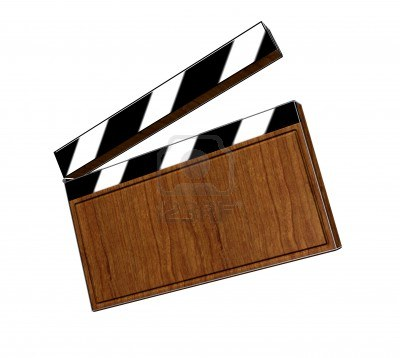 CLIP
icichezsoi.onf
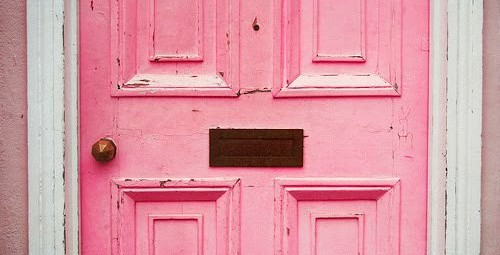 Un modèle parmi d’autres
Principe de base: Le choix et l’autodétermination


Retour à la maison		               JEUNES		Vie indépendante



Logement permanent avec soutien		Logement de transition






Source: Un endroit sûr et décent où vivre: vers un cadre Logement d’abord pour les jeunes
À suivre  ….
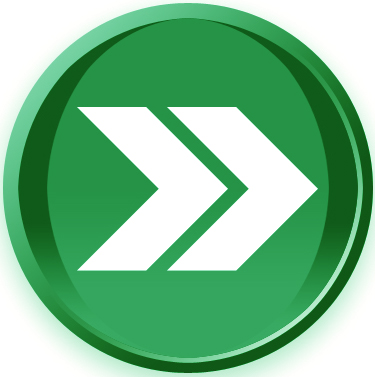